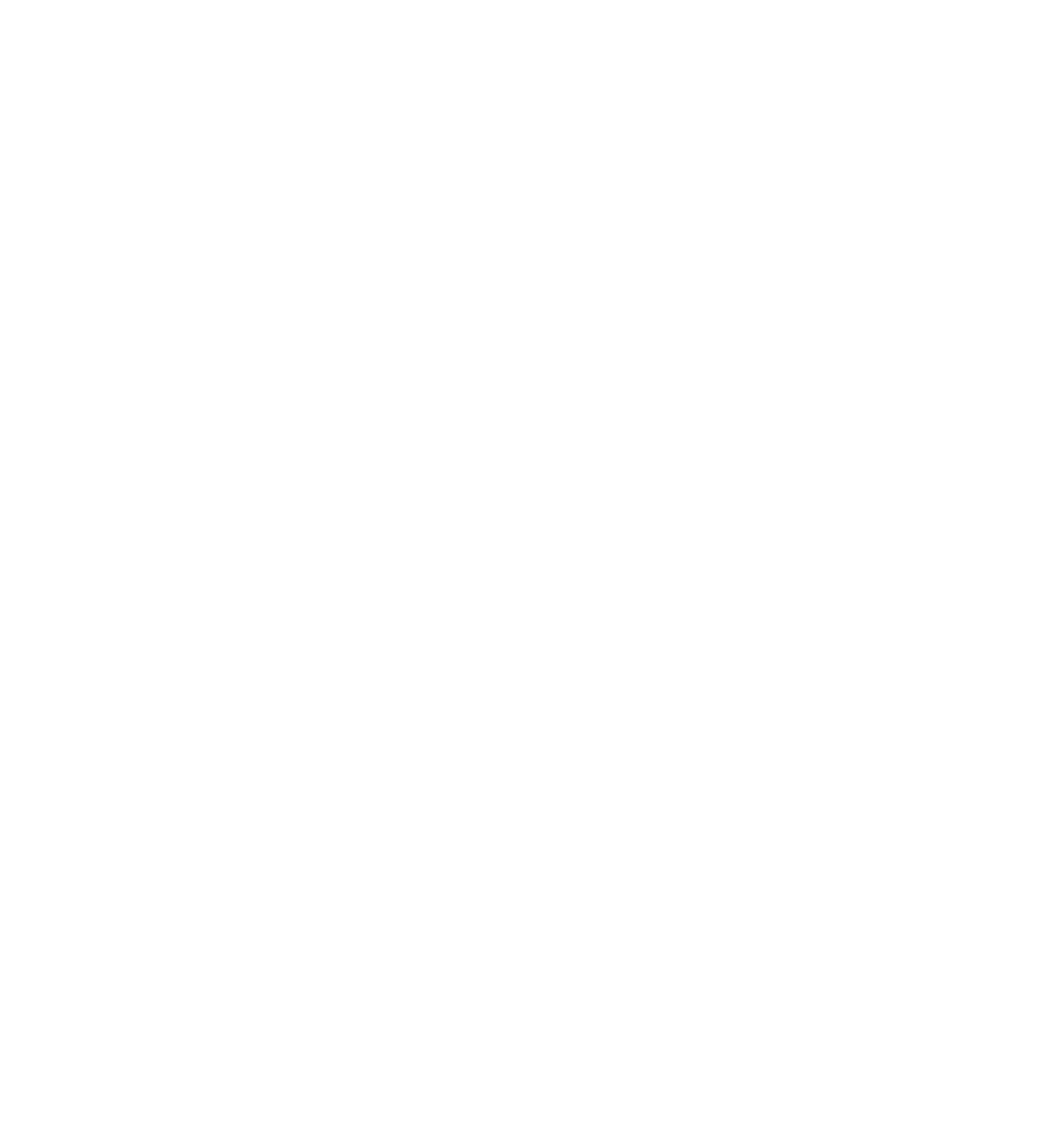 1° SCIENTIFIC INTERNATIONAL CONFERENCE ON CBRNE
www.sicc2017.com
TITLE
2X May 2017 		Session X 			Full Name
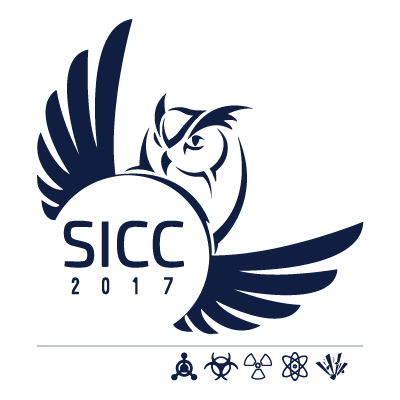 www.sicc2017.com
1° SCIENTIFIC INTERNATIONAL CONFERENCE ON CBRNE
2X May 2017 		Session X 			Full Name